Министерство Образования Республики МордовияПортфолиоМакаренко Евгения Анатольевна,педагога-психологаМАДОУ «Центр развития ребенка – детский сад № 7»
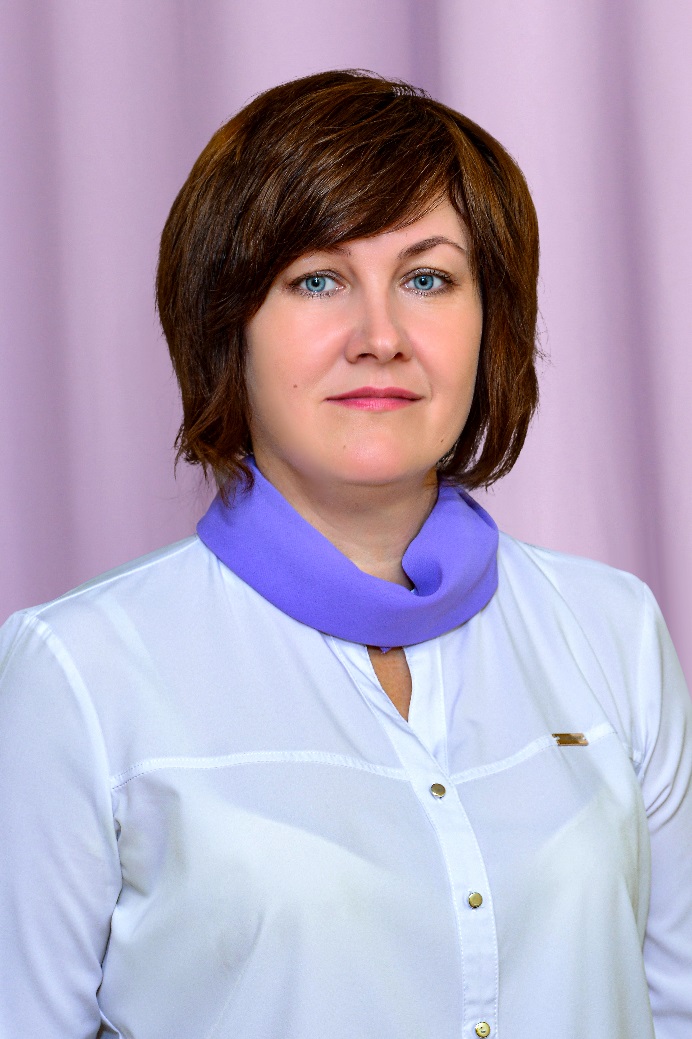 Дата рождения: 15.12.1978 г.
Профессиональное образование: высшее,
ФГБОУ ВПО «Мордовский государственный университет им. Н.П. Огарёва»
Квалификация: Психолог / Преподаватель психологии
Диплом: 101318 № 0419314
Дата выдачи: 02 июля 2015 года
Общий стаж работы: 24 года 
Педагогический стаж работы: 3 года
Квалификационная категория: –
https://ds7sar.schoolrm.ru/sveden/employees/25188/460435/
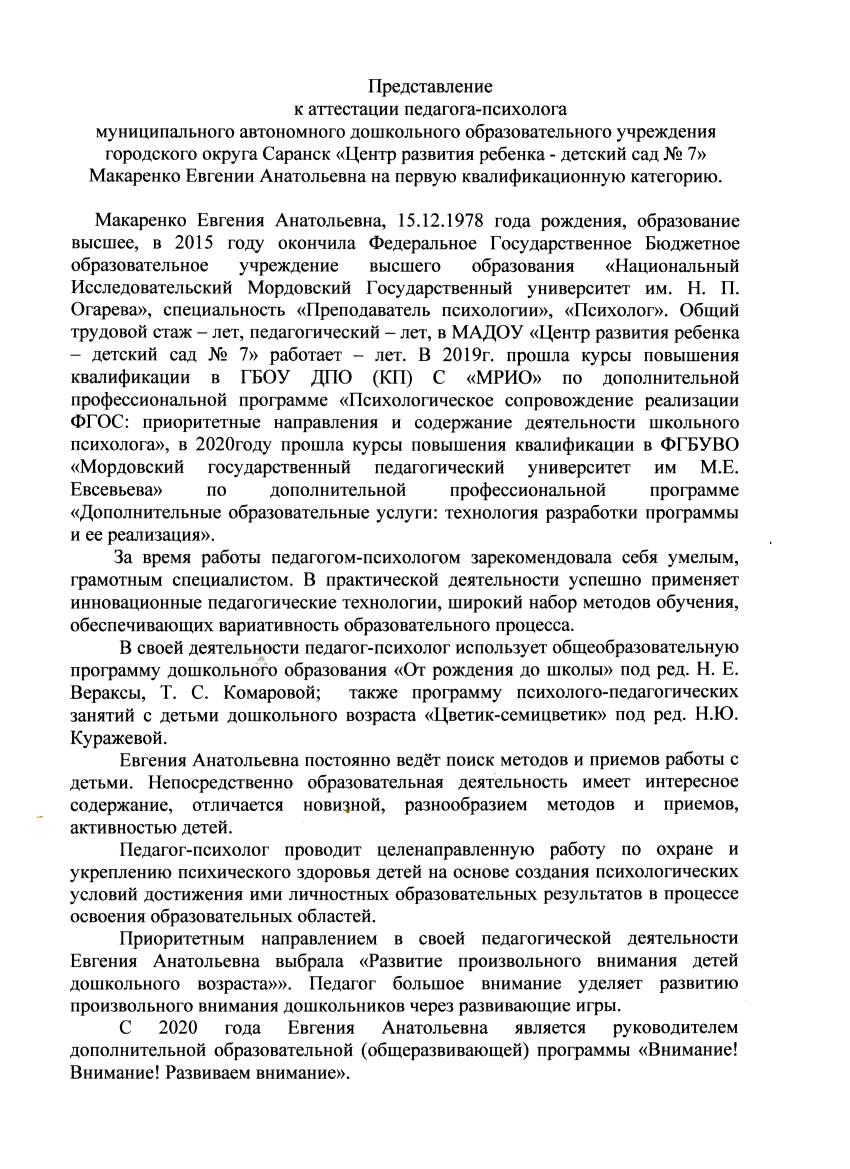 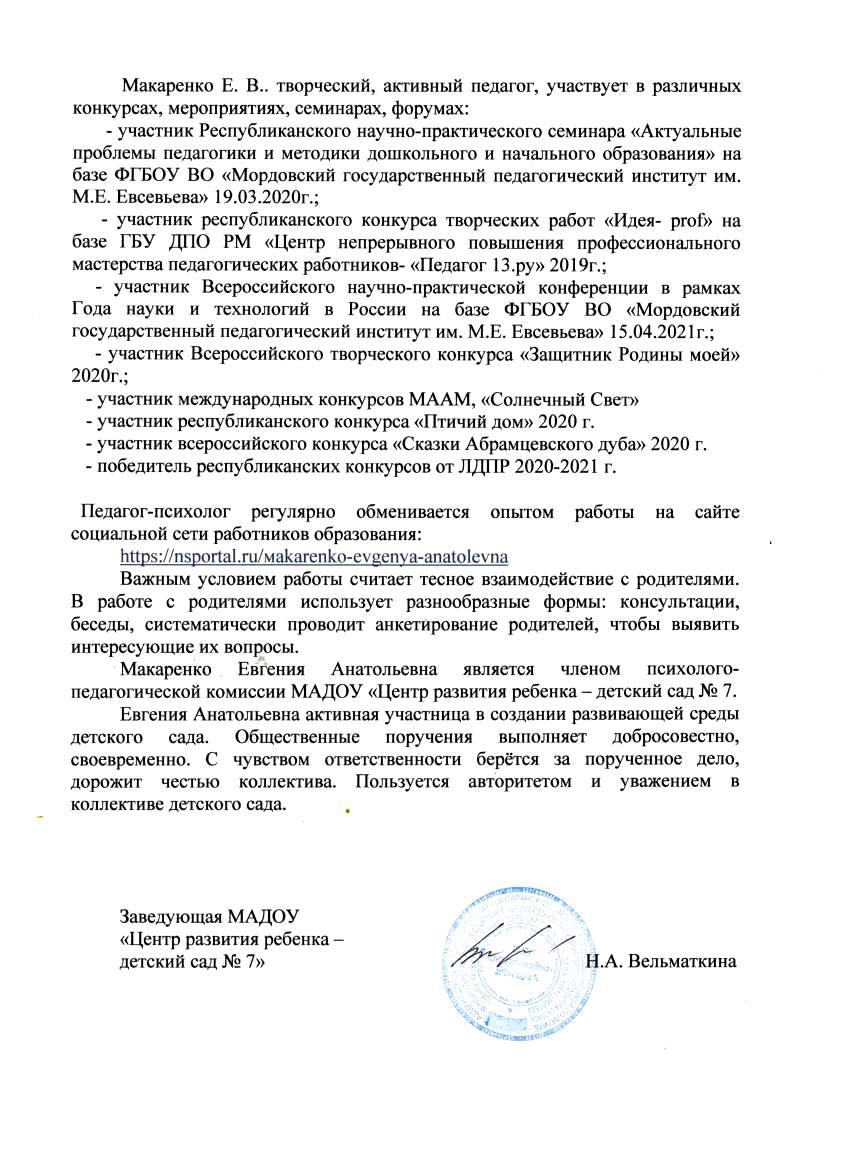 1. Качество реализации коррекционно-развивающих и развивающих программ
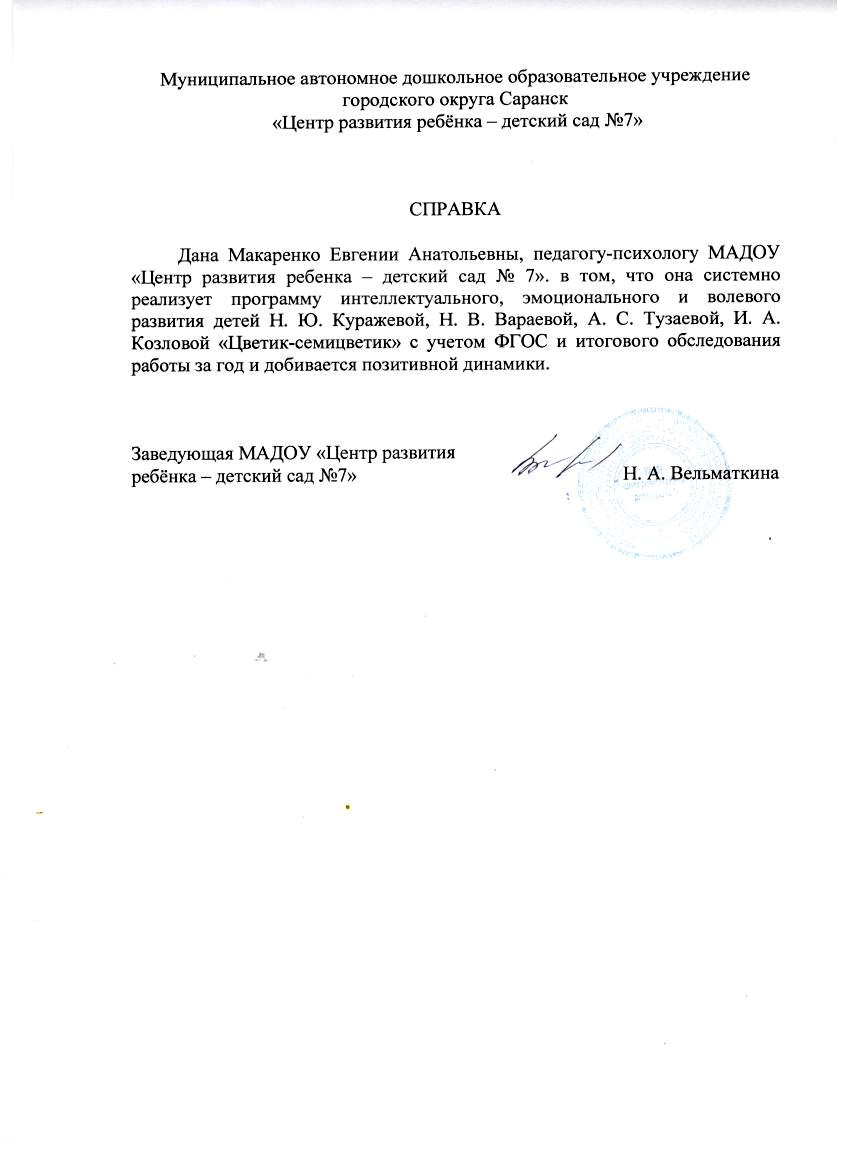 2. Качество организации деятельности в соответствии с направлениями (психодиагностика, психокоррекция, реабилитация, психопрофилактика, психоконсультирование и психопросвящение)
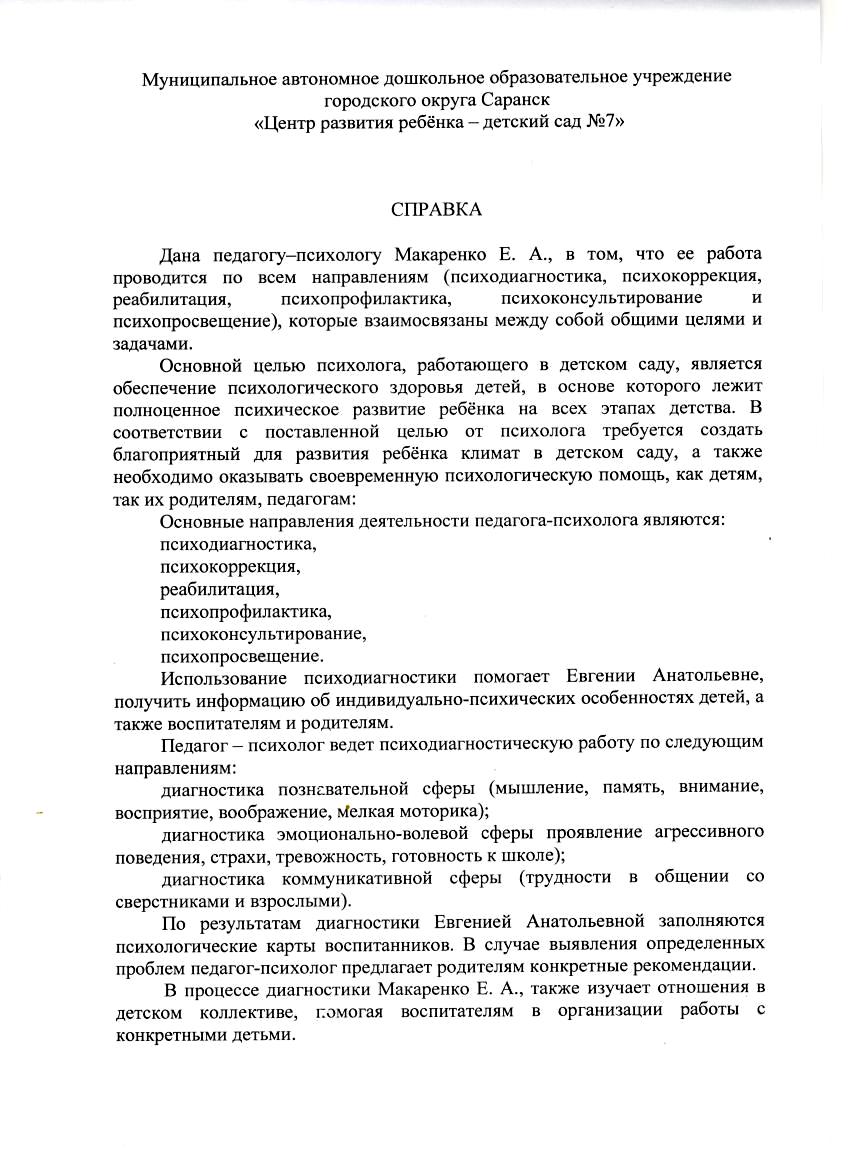 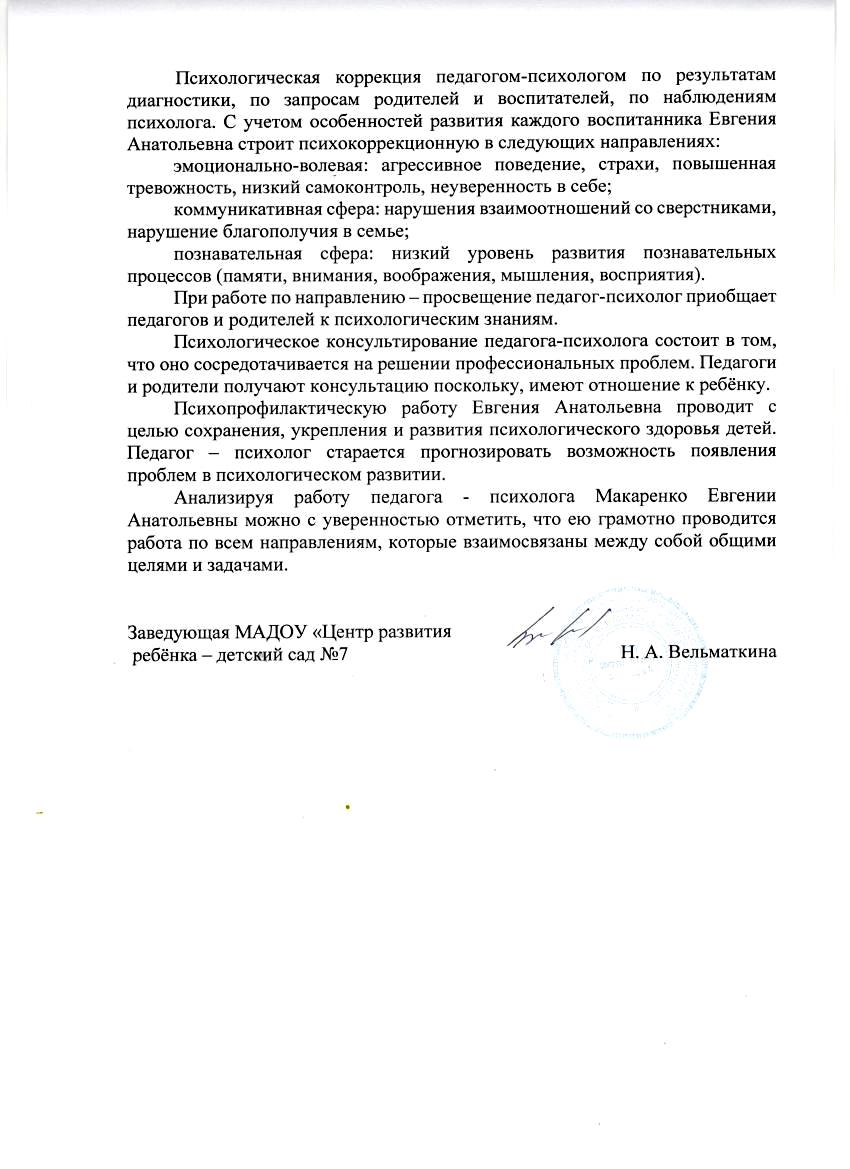 3. Взаимодействие с родителями
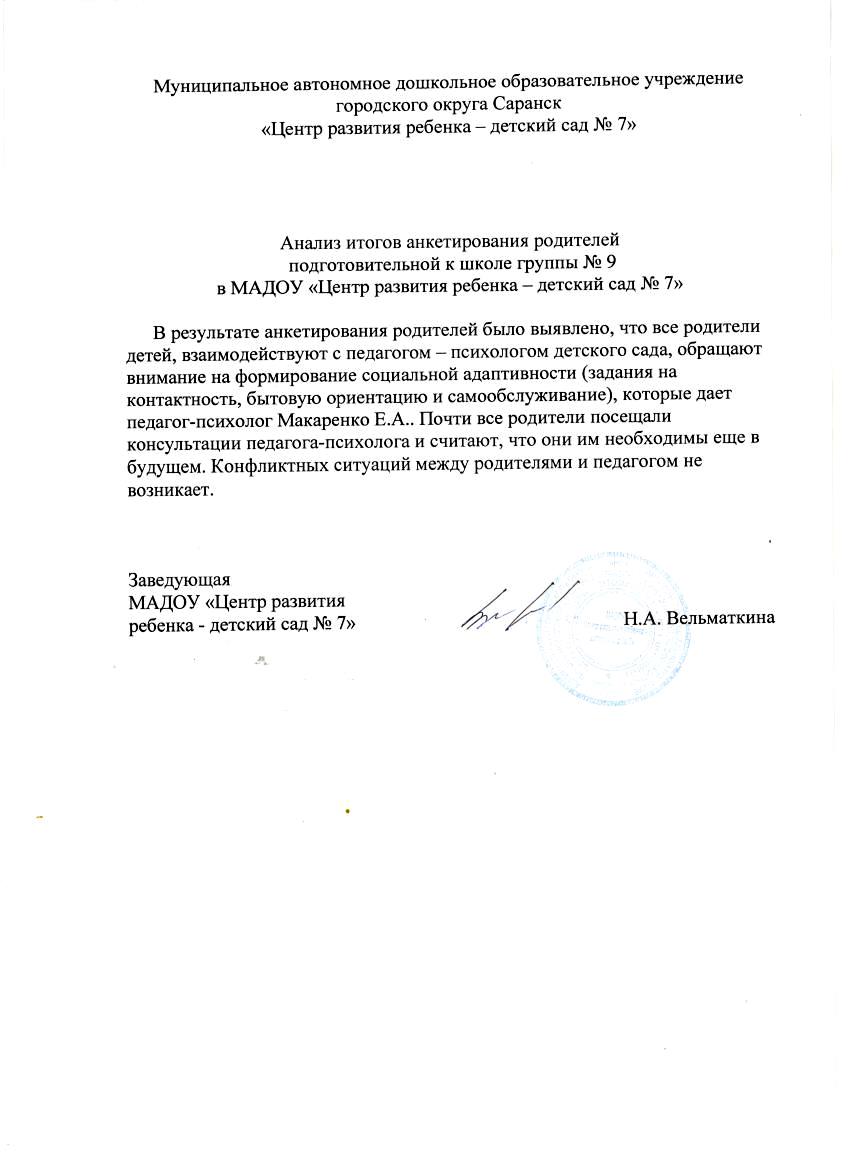 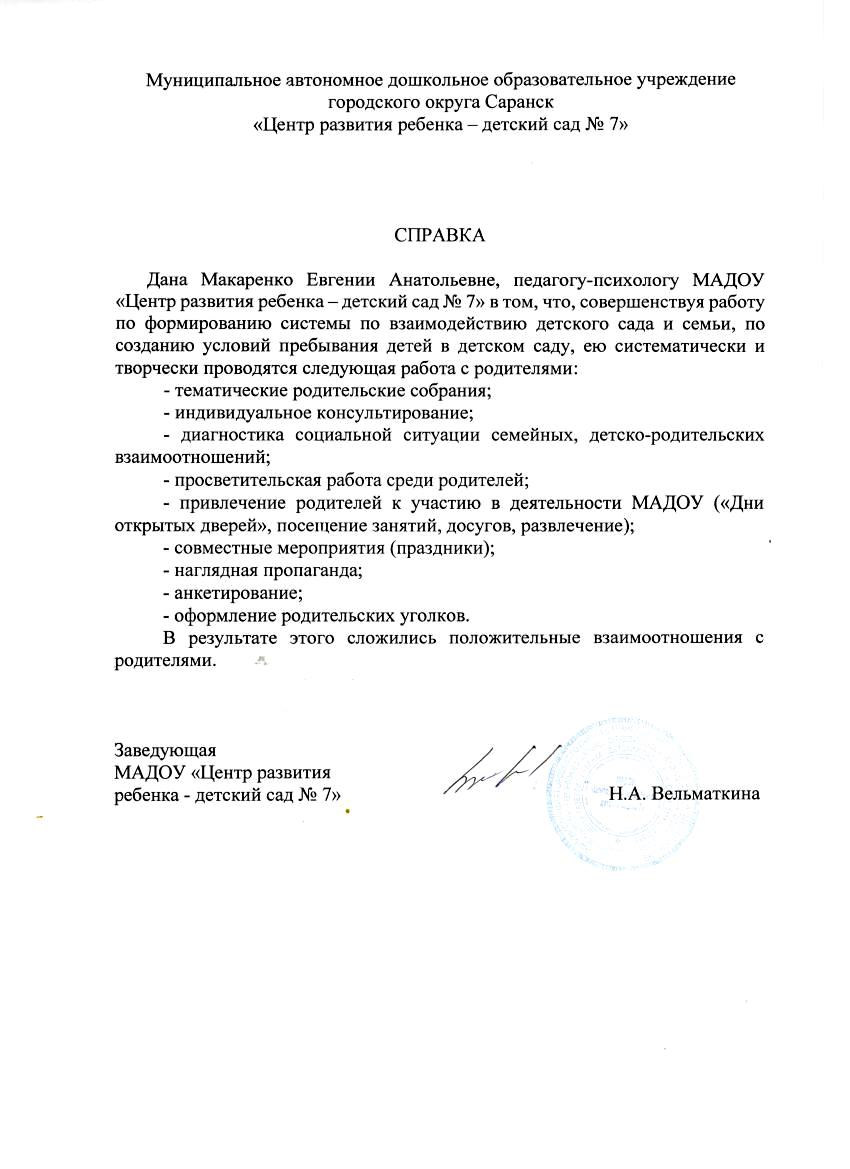 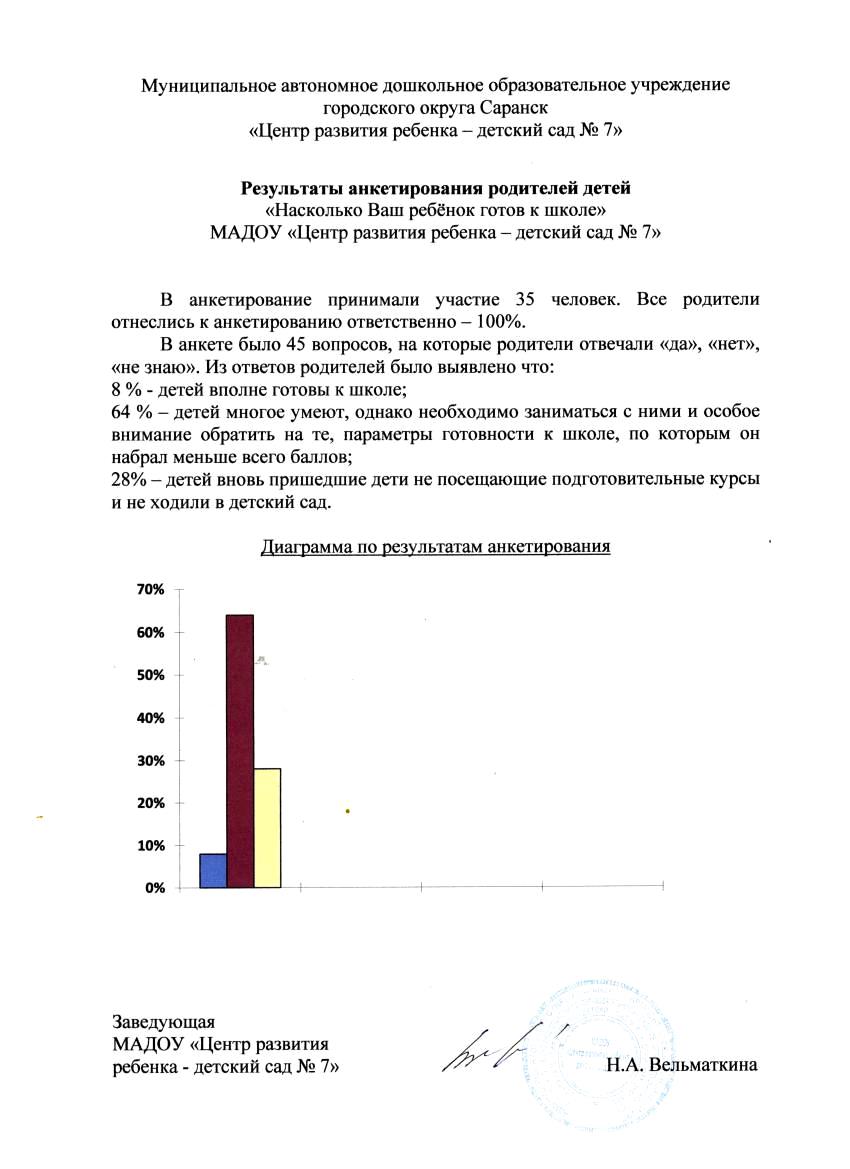 4. Взаимодействие с педагогами
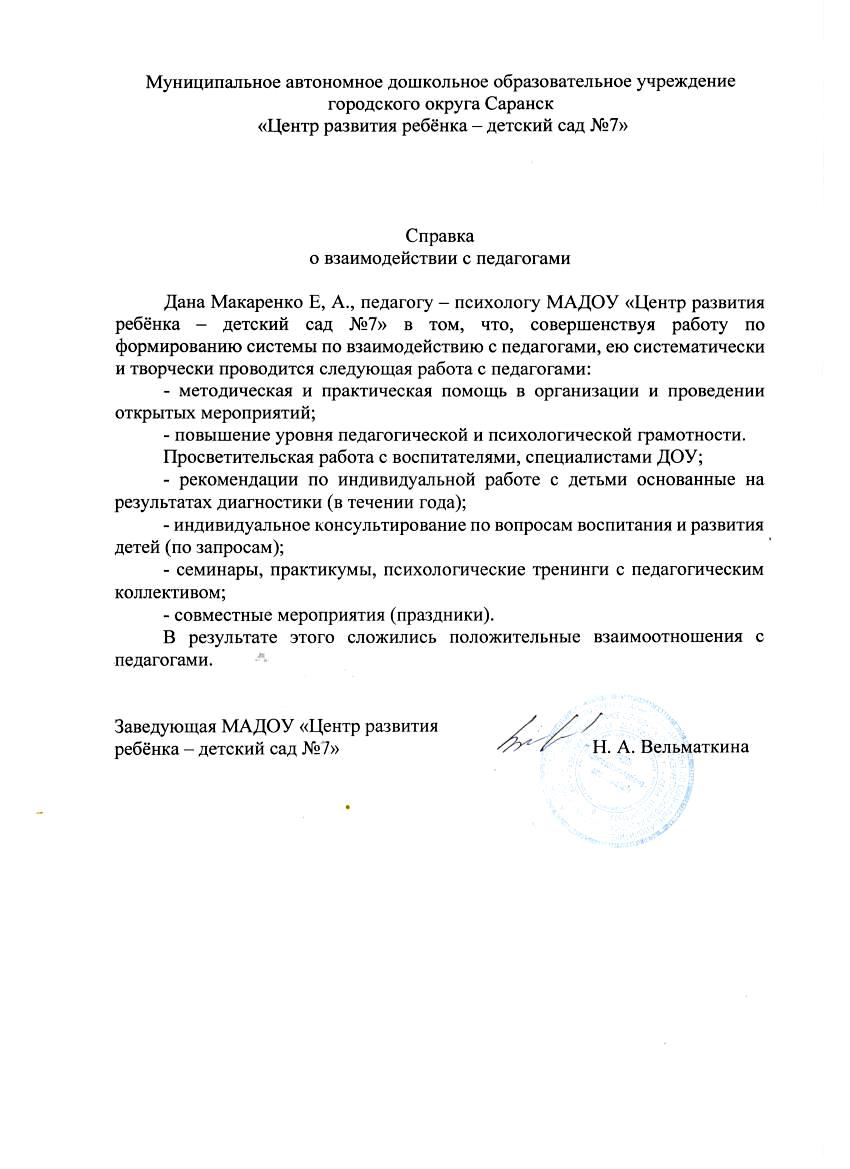 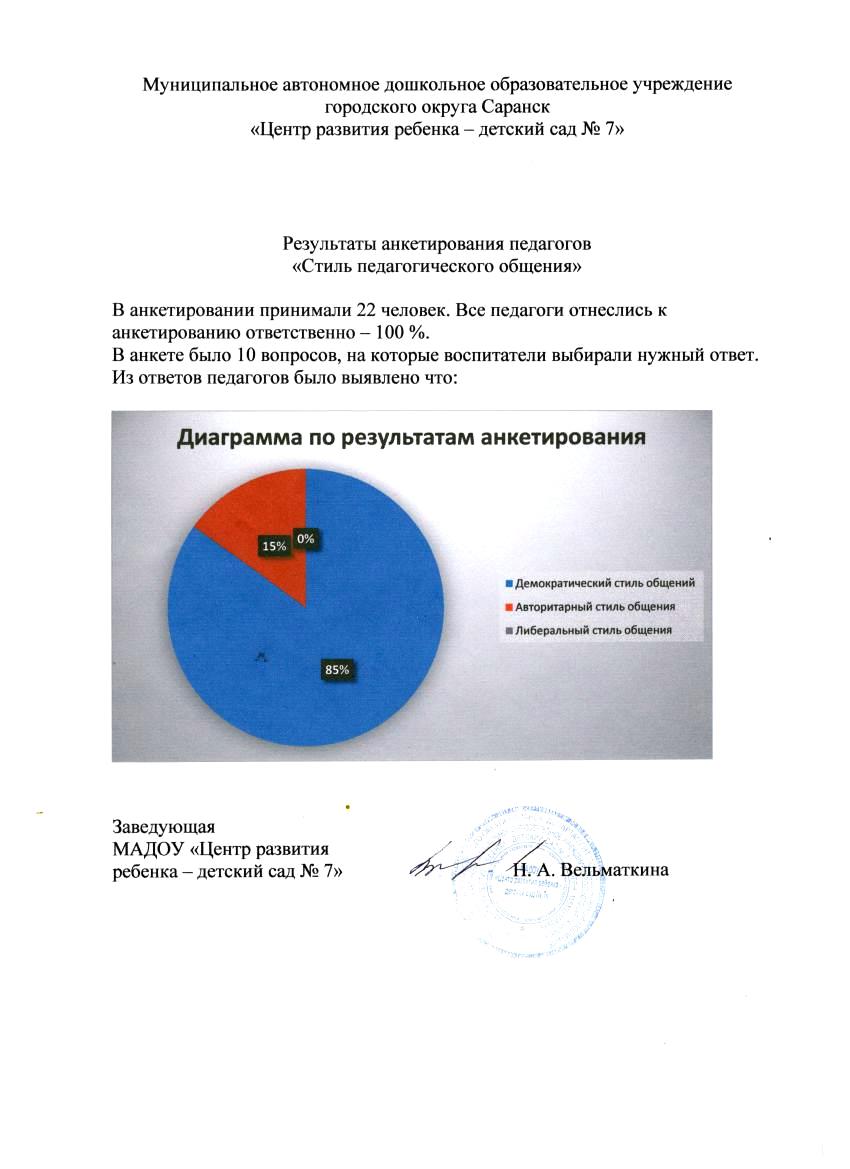 5. Взаимодействие с обучающимися
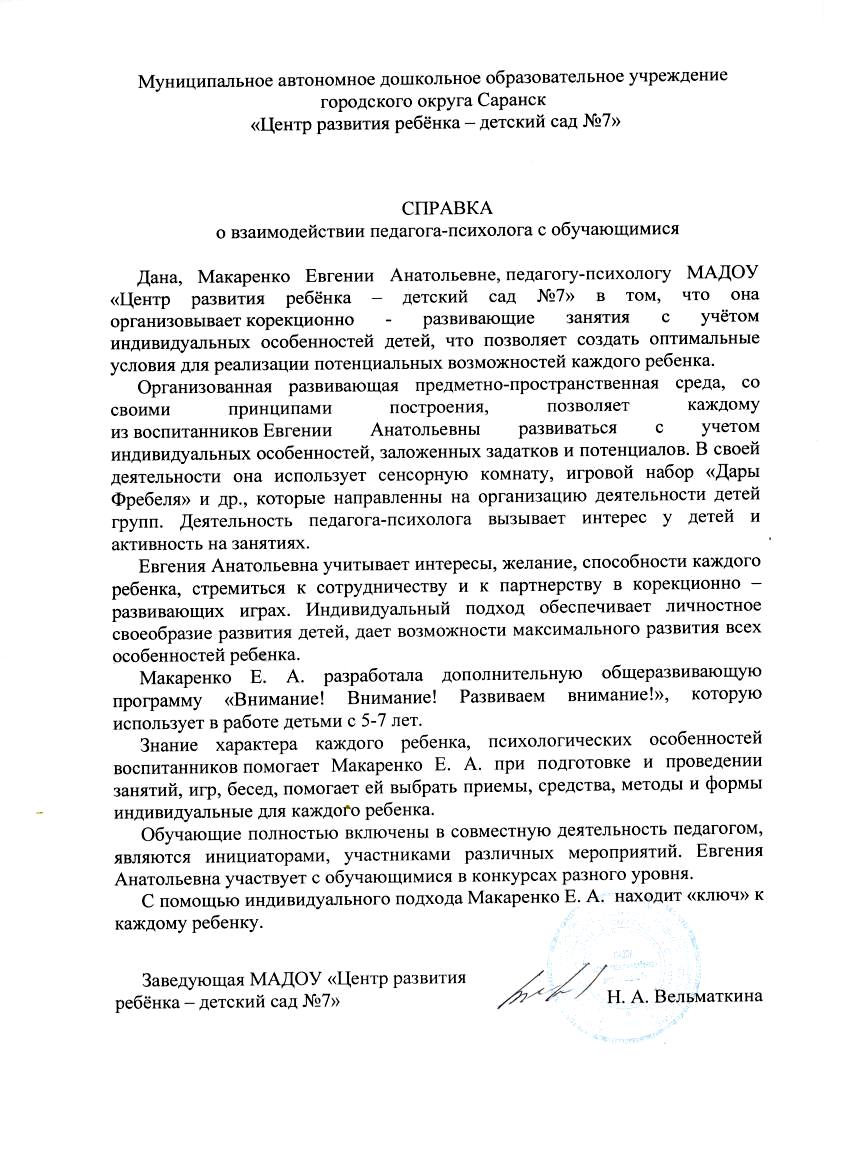 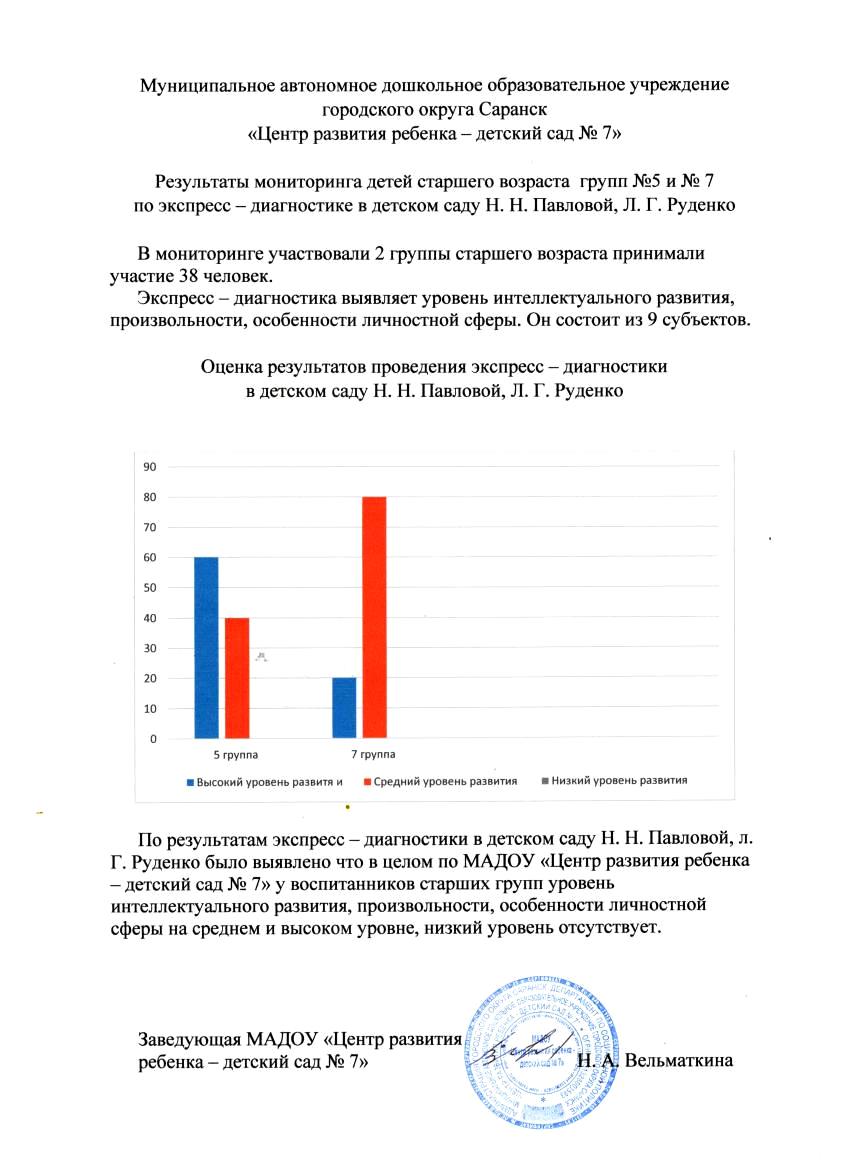 6. Результаты участия в инновационной (экспериментальной деятельности)
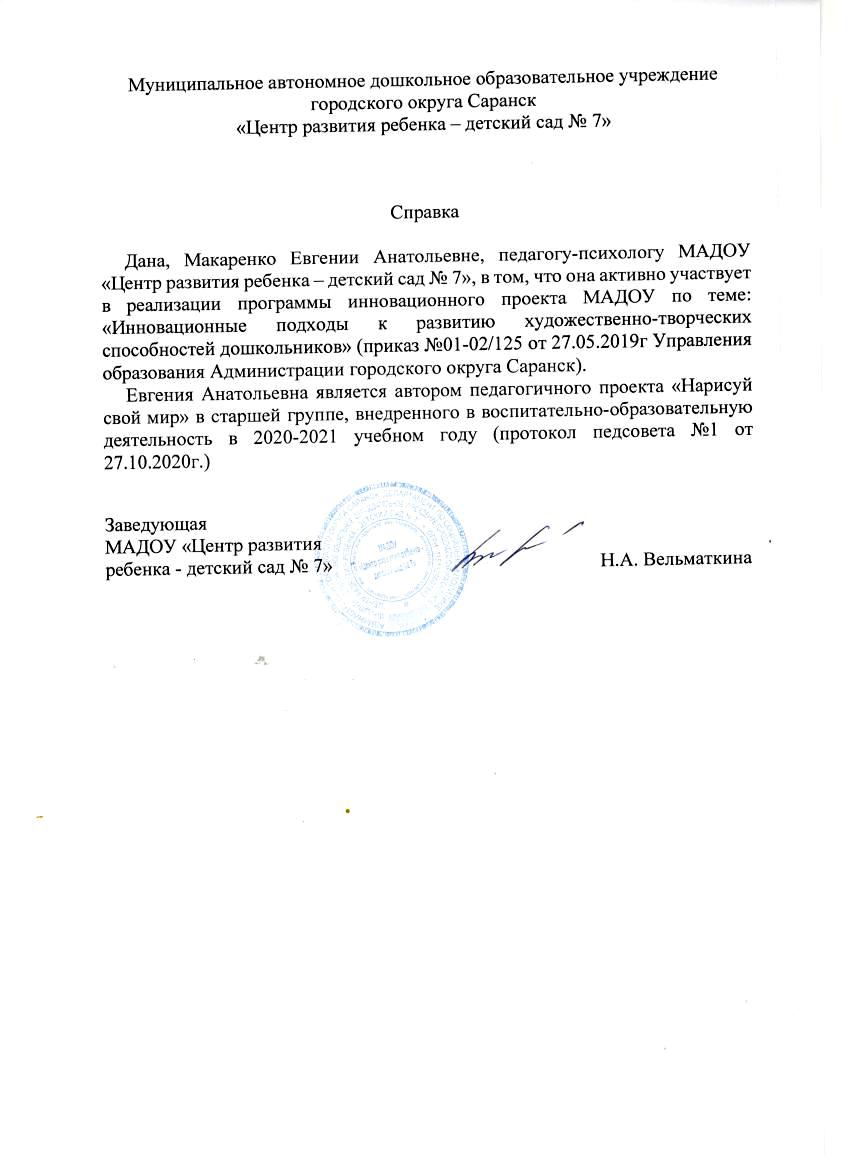 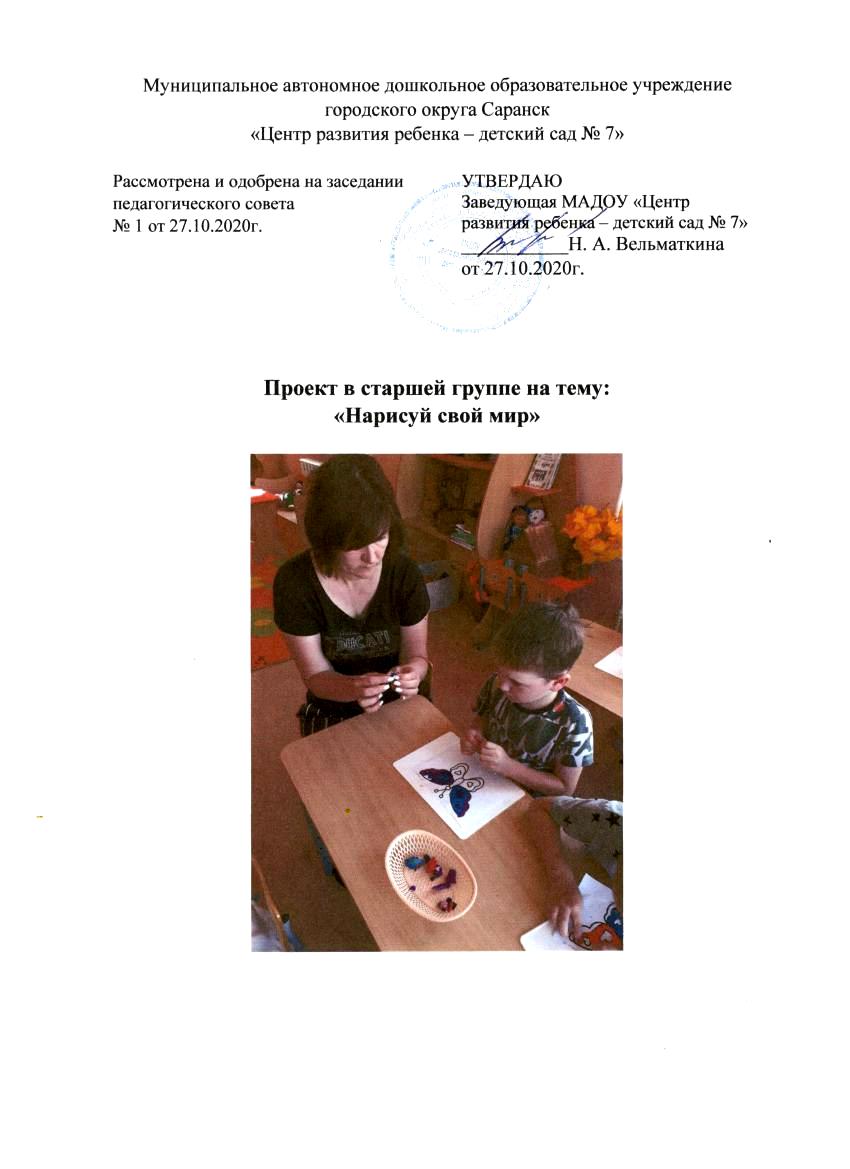 7.Позитивные результаты внеурочной деятельности: олимпиады, конкурсы, конференции, выставки, турниры, соревнования.
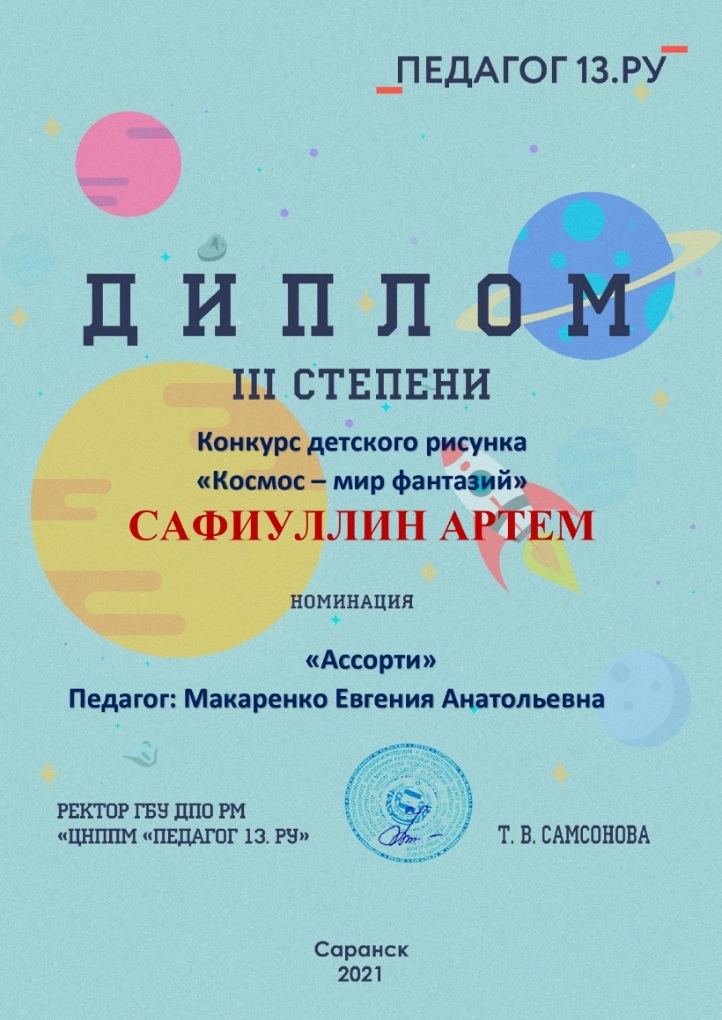 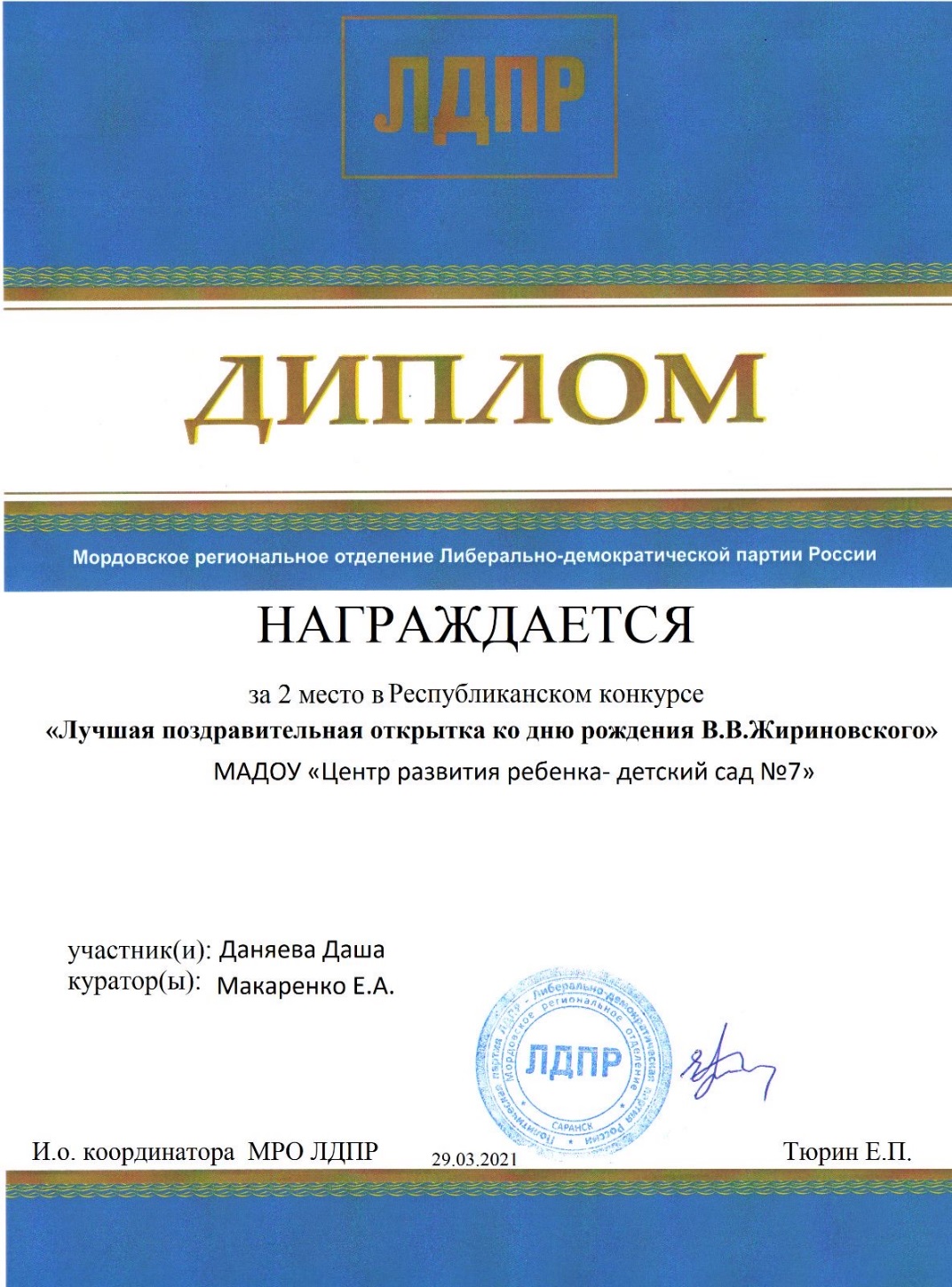 8. Наличие публикаций
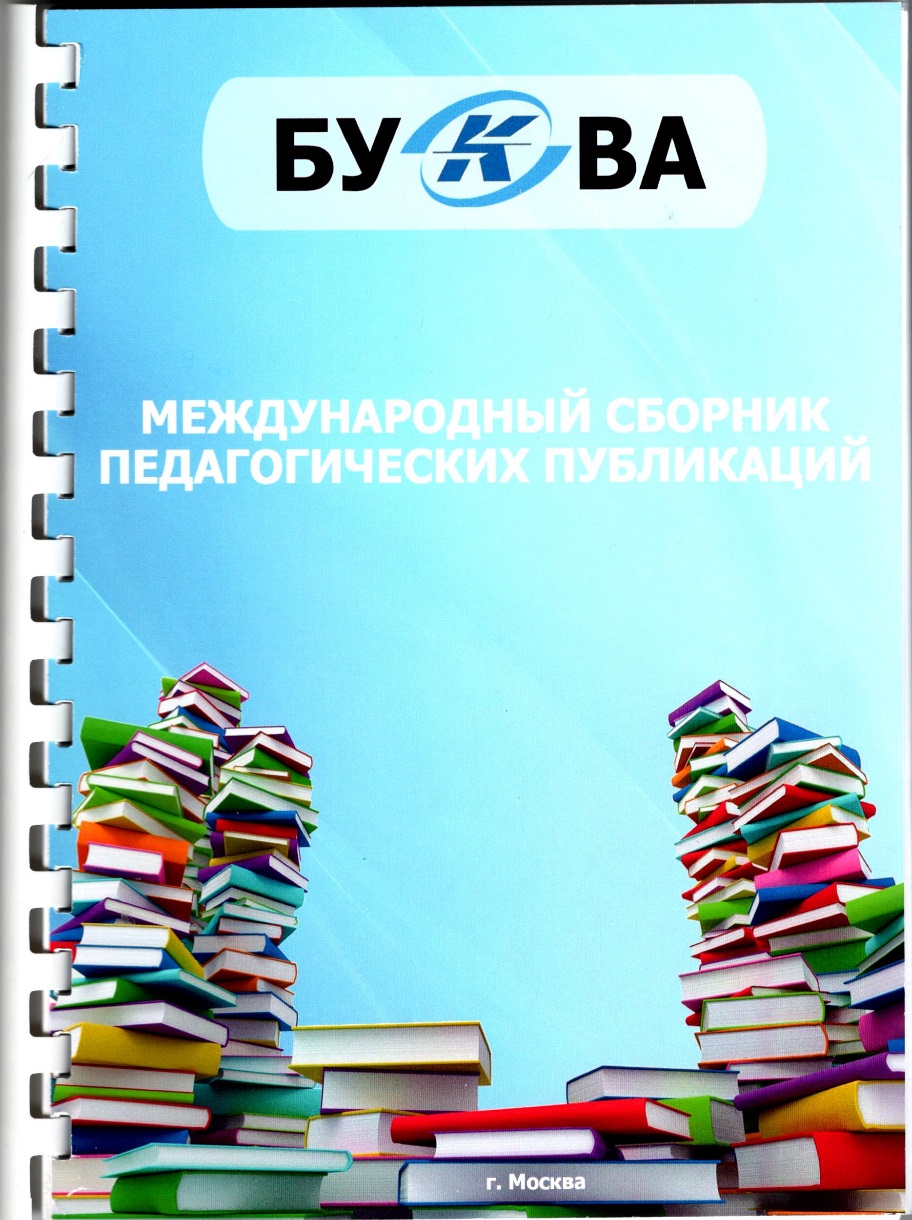 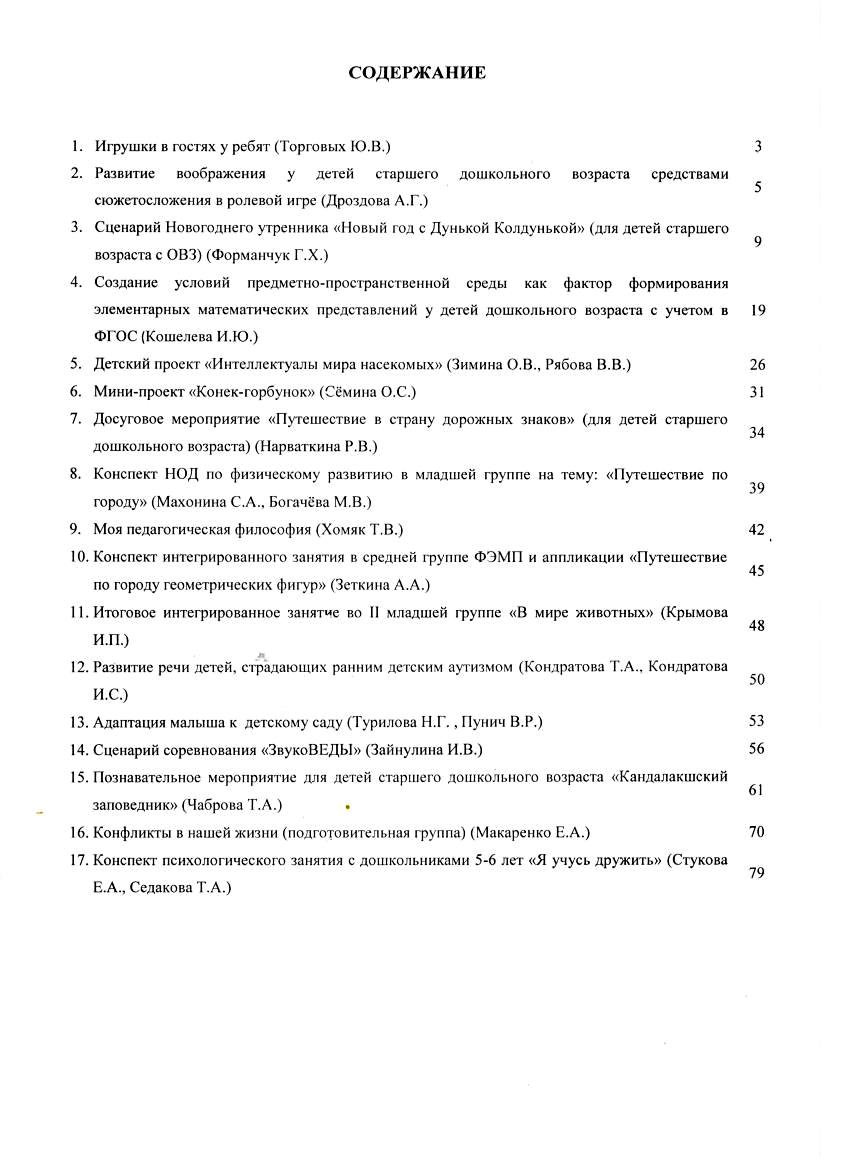 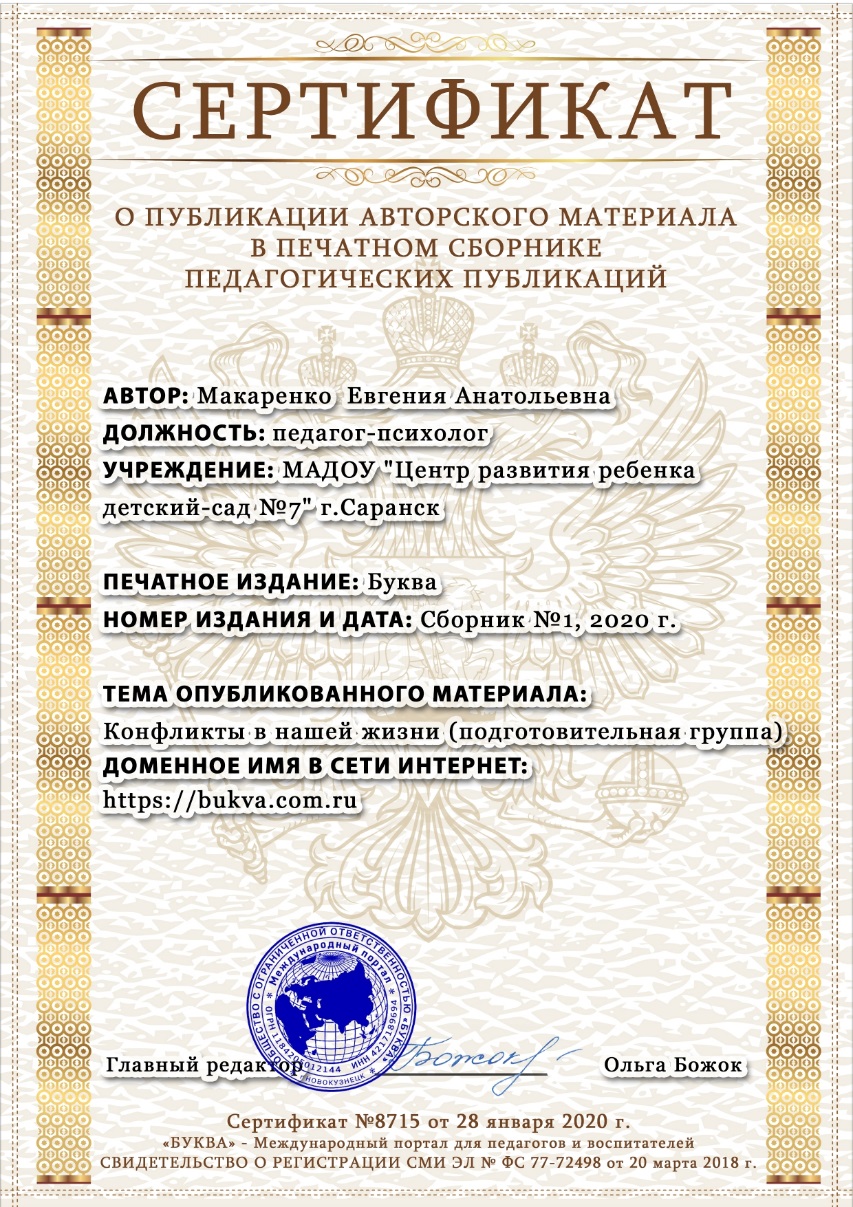 9. Наличие авторских программ, методических пособий, методических рекомендаций
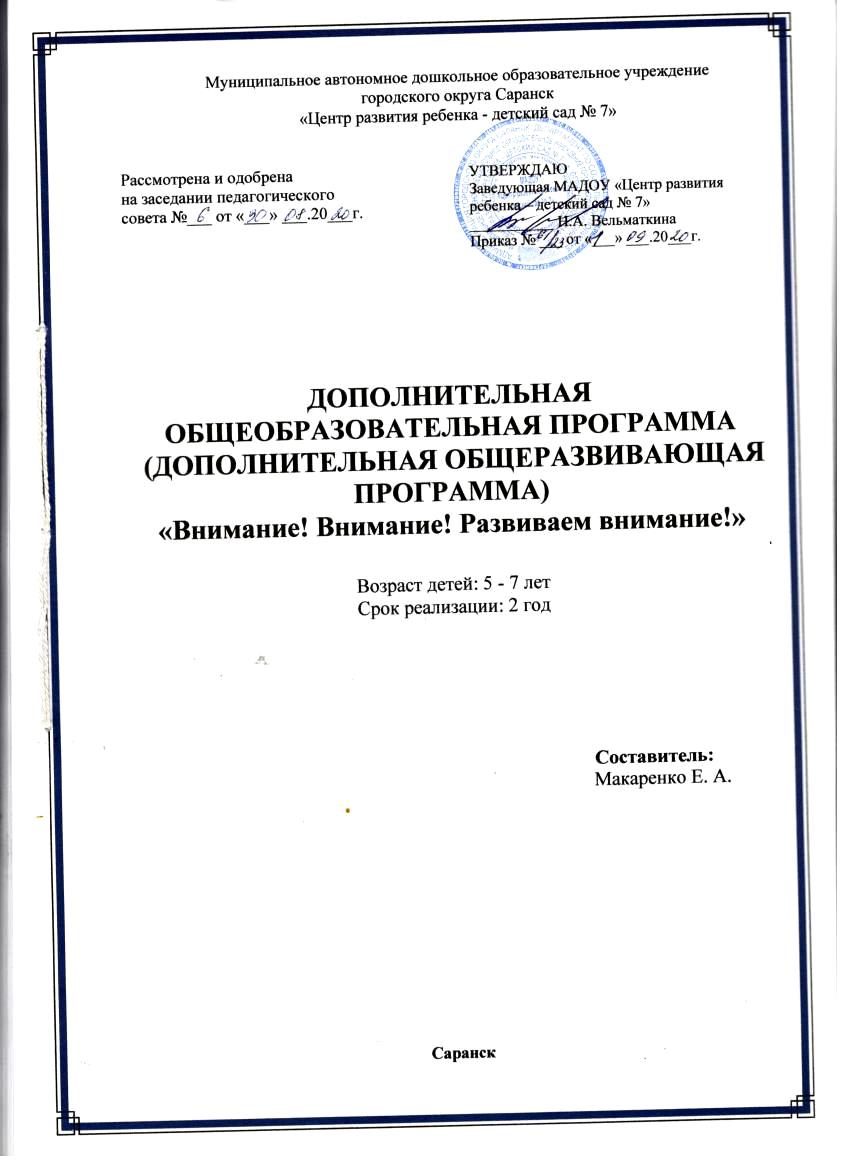 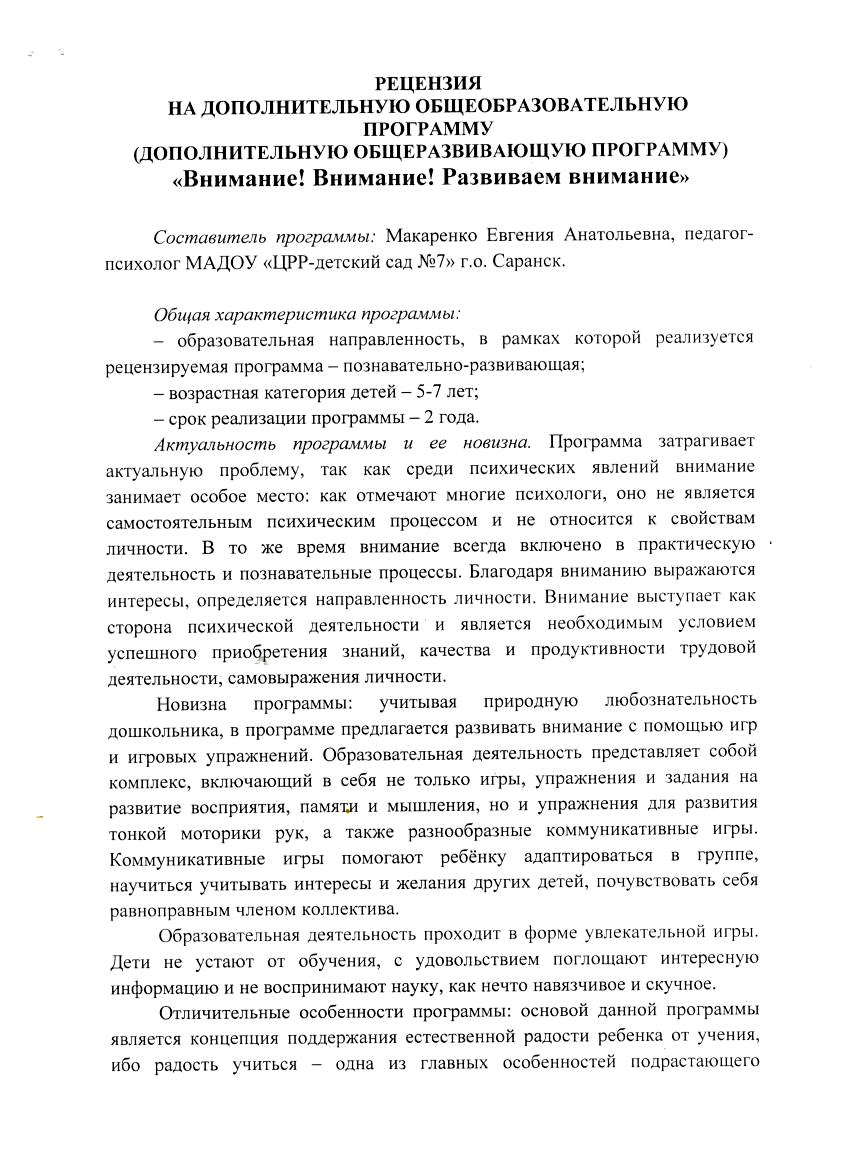 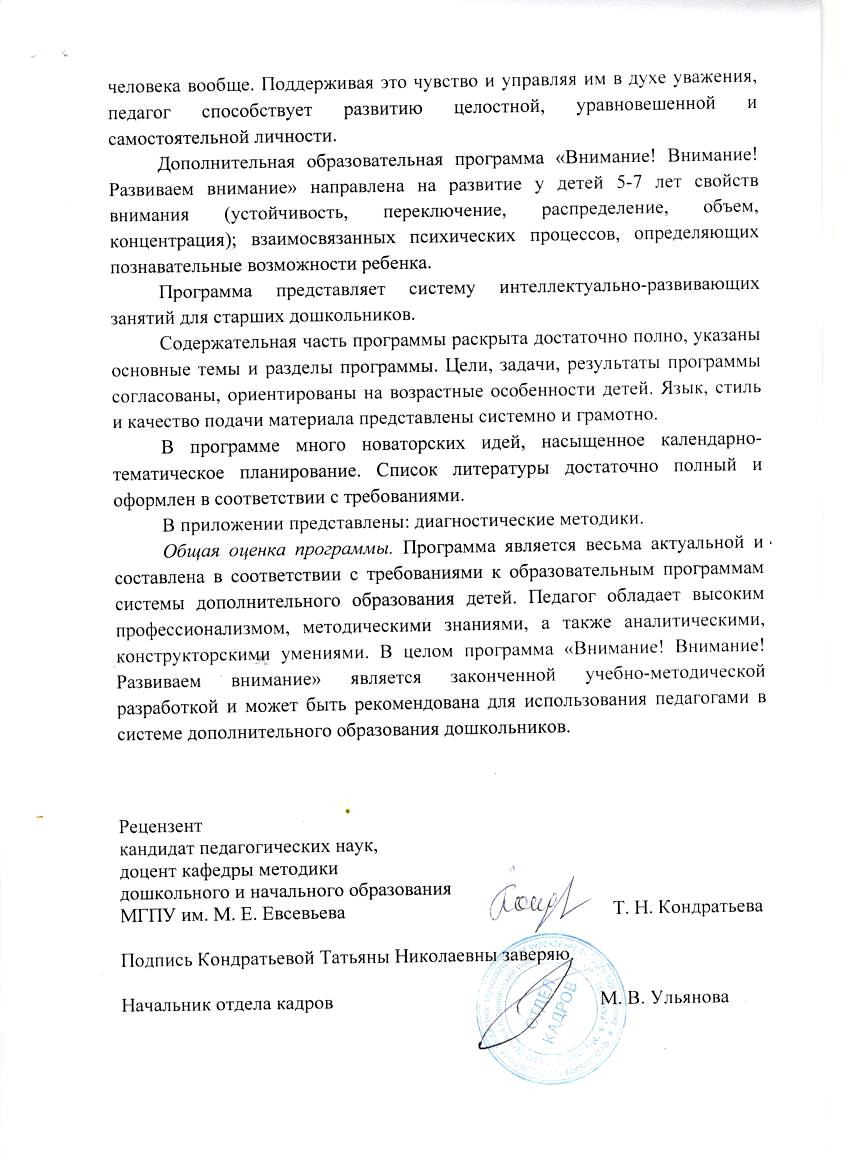 10. Выступления на научно-практических конференциях, педагогических чтениях, семинарах, секциях, методических объединениях
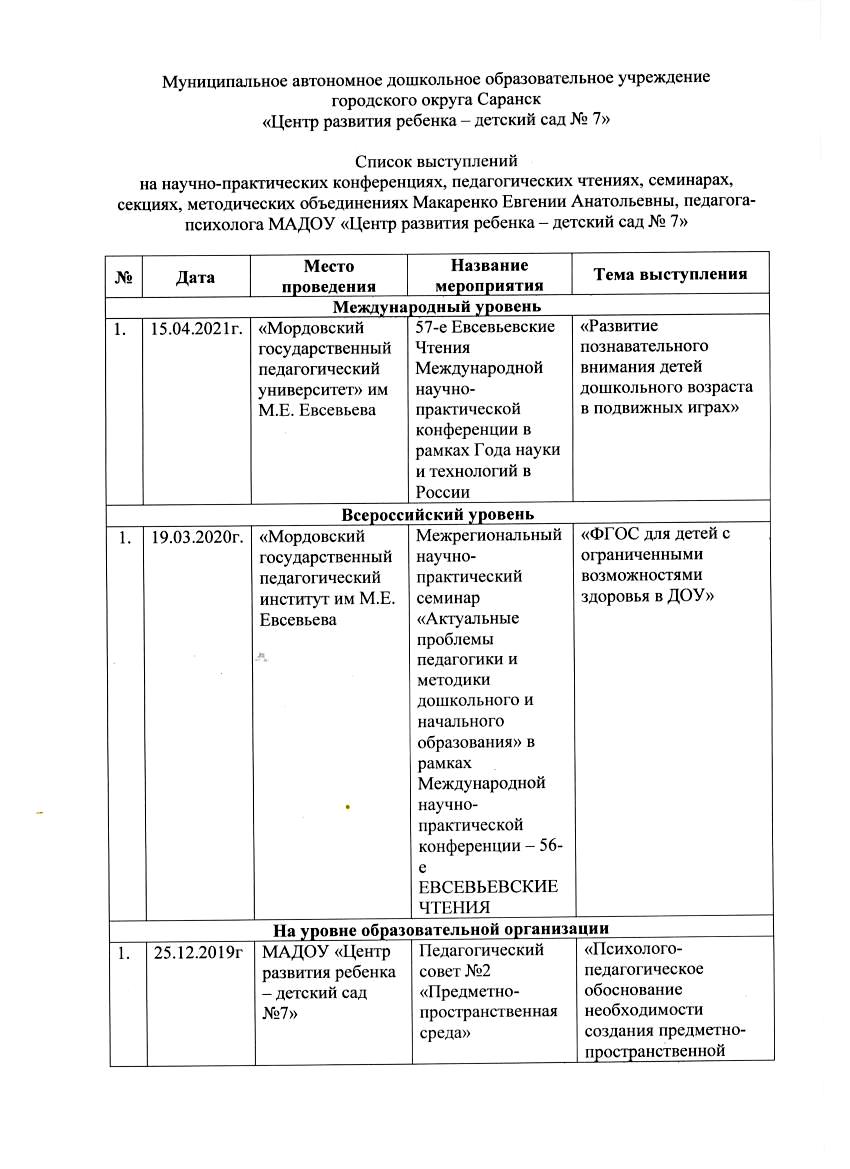 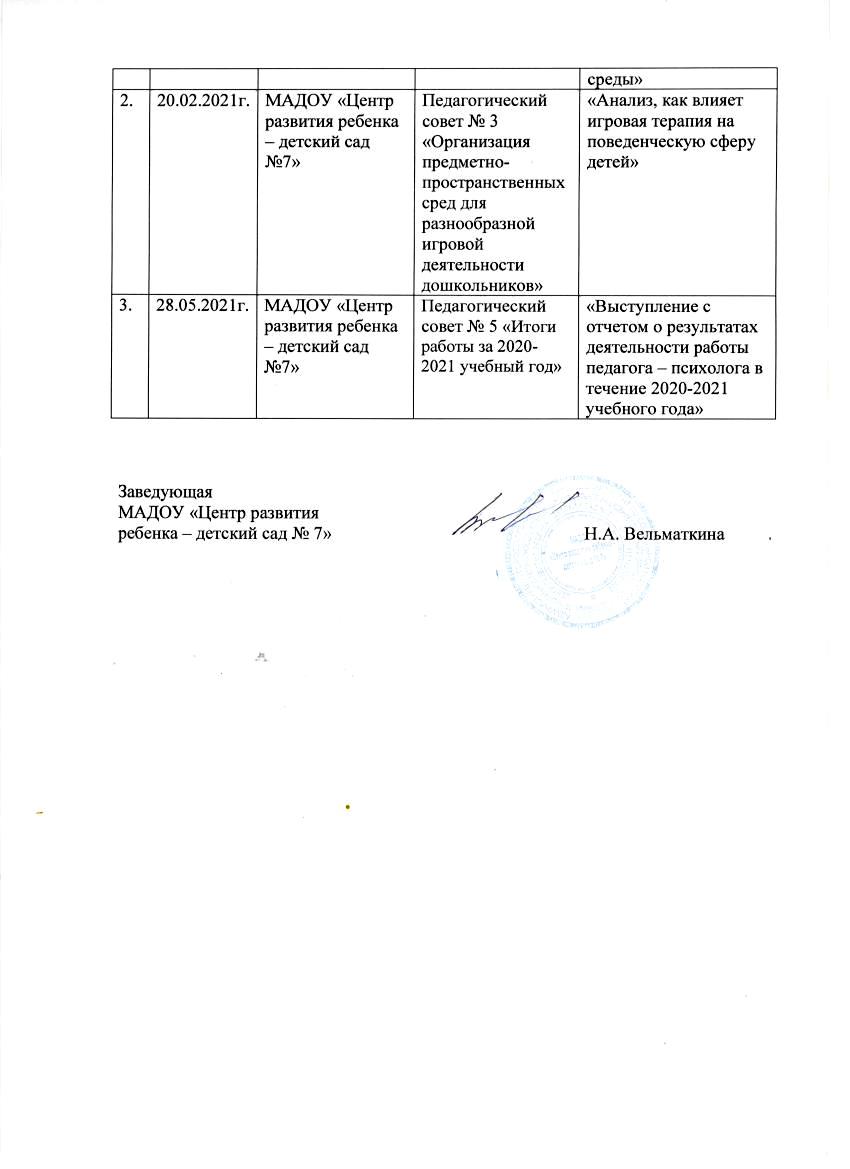 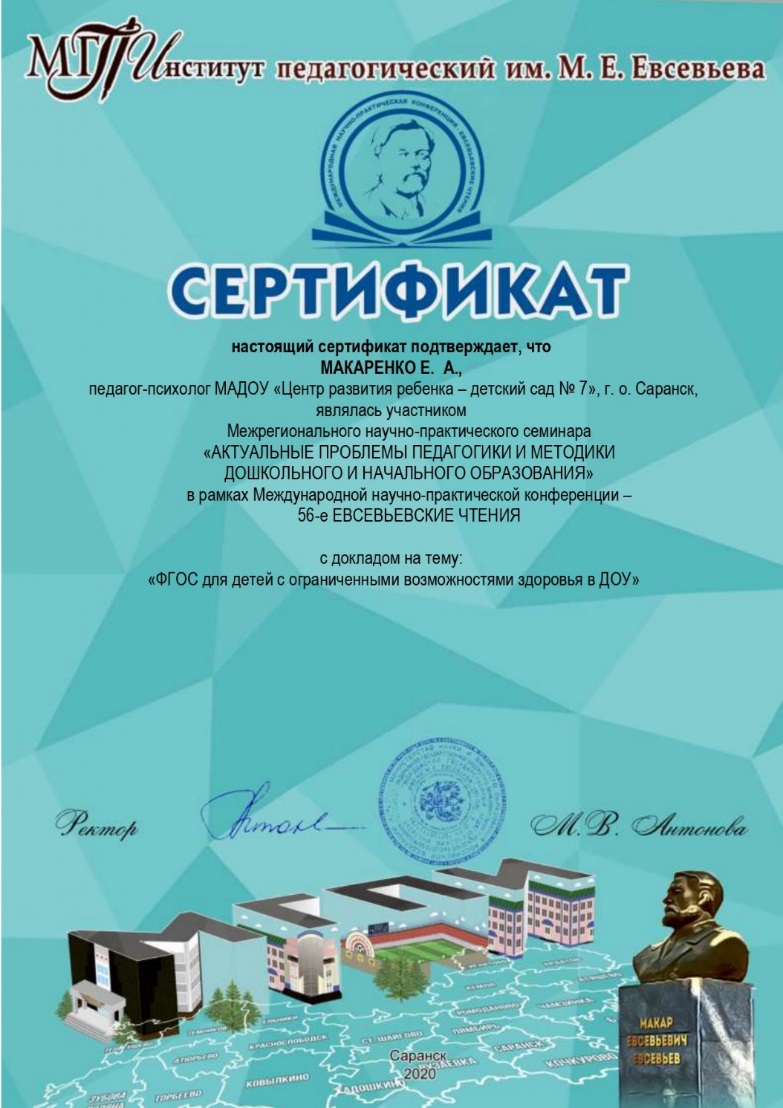 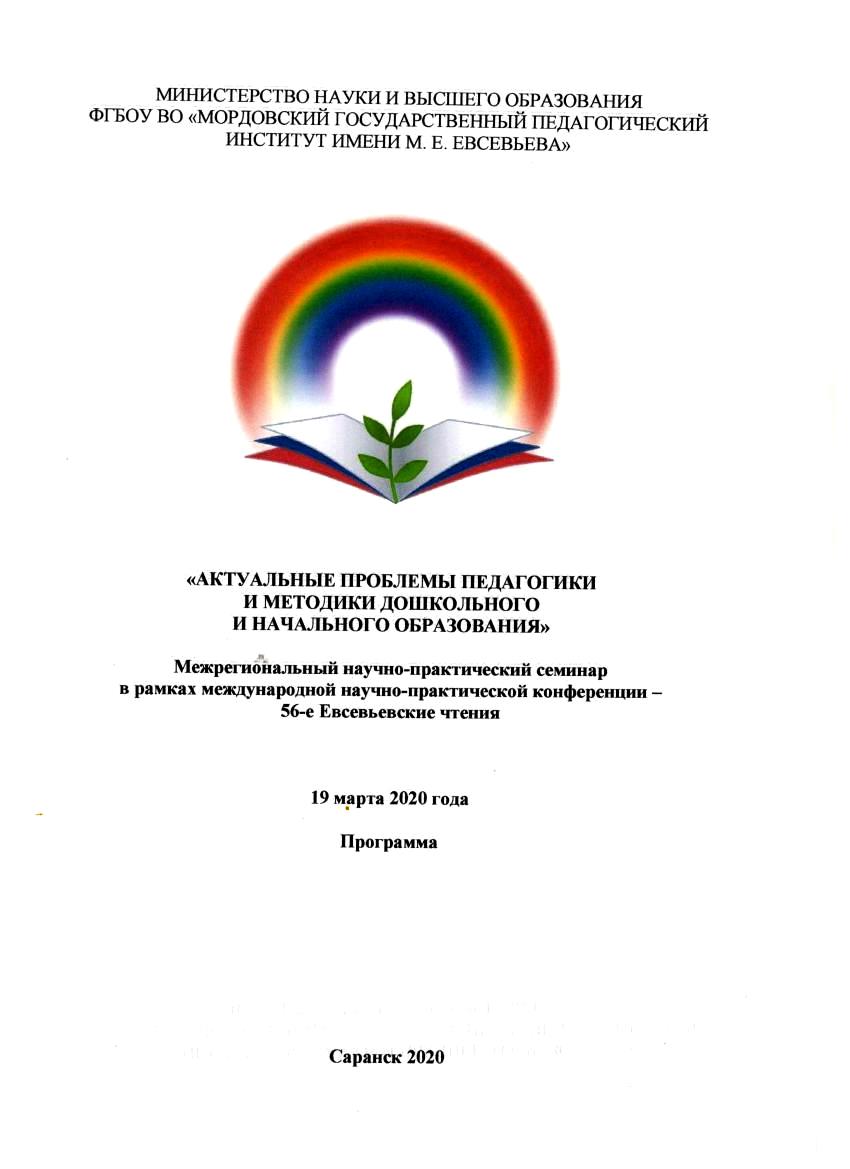 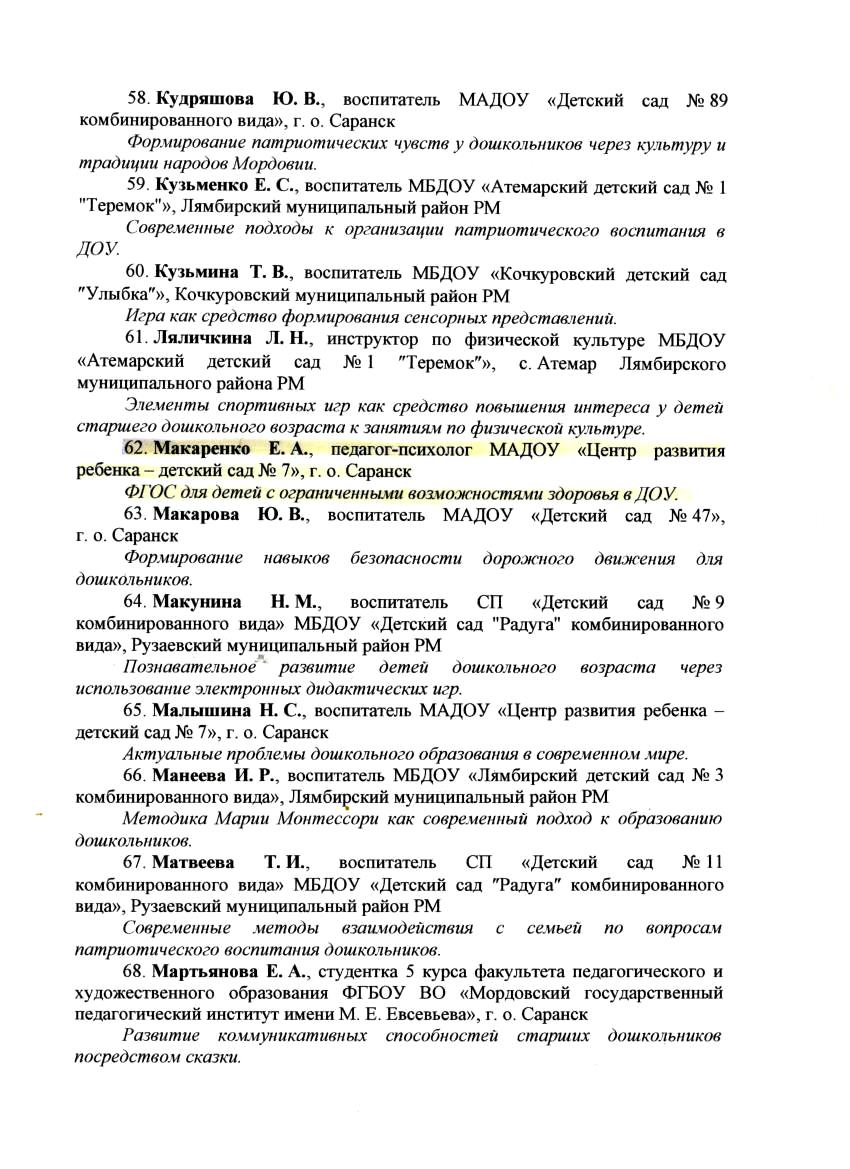 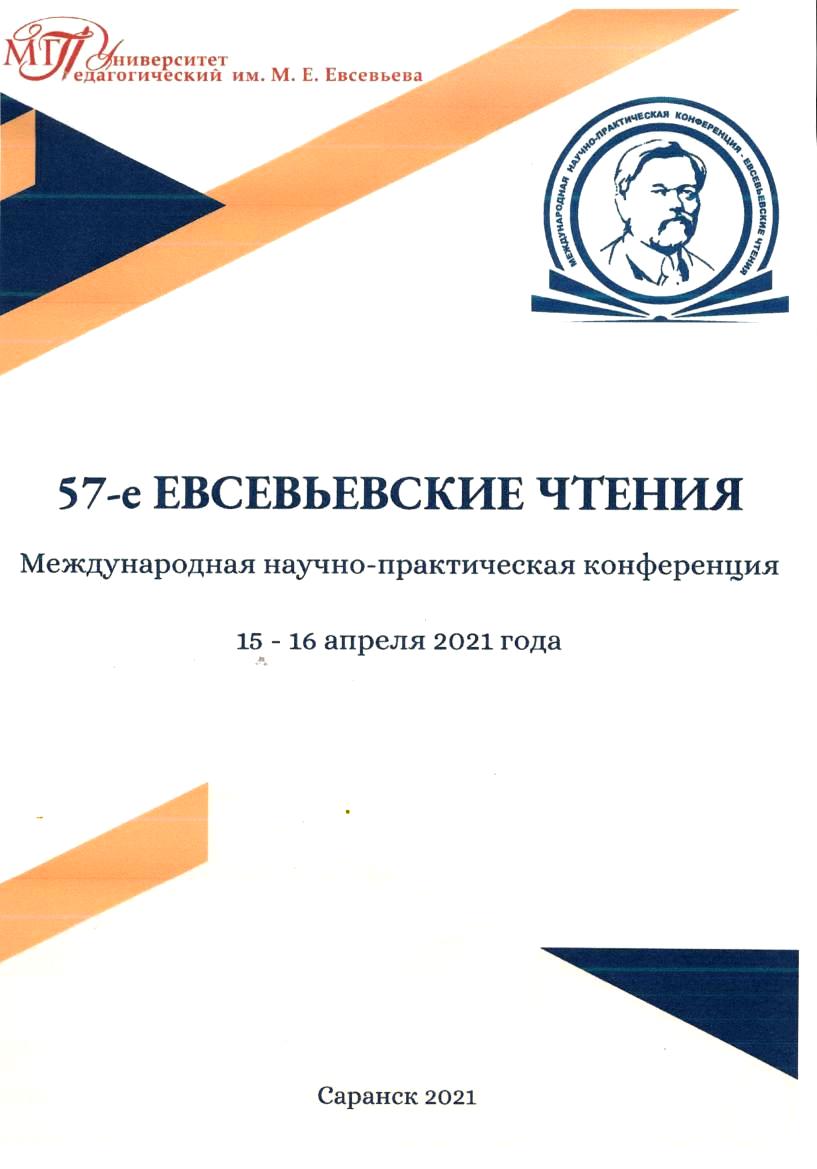 11. Проведение мастер-классов, открытых занятий, мероприятий (очно)
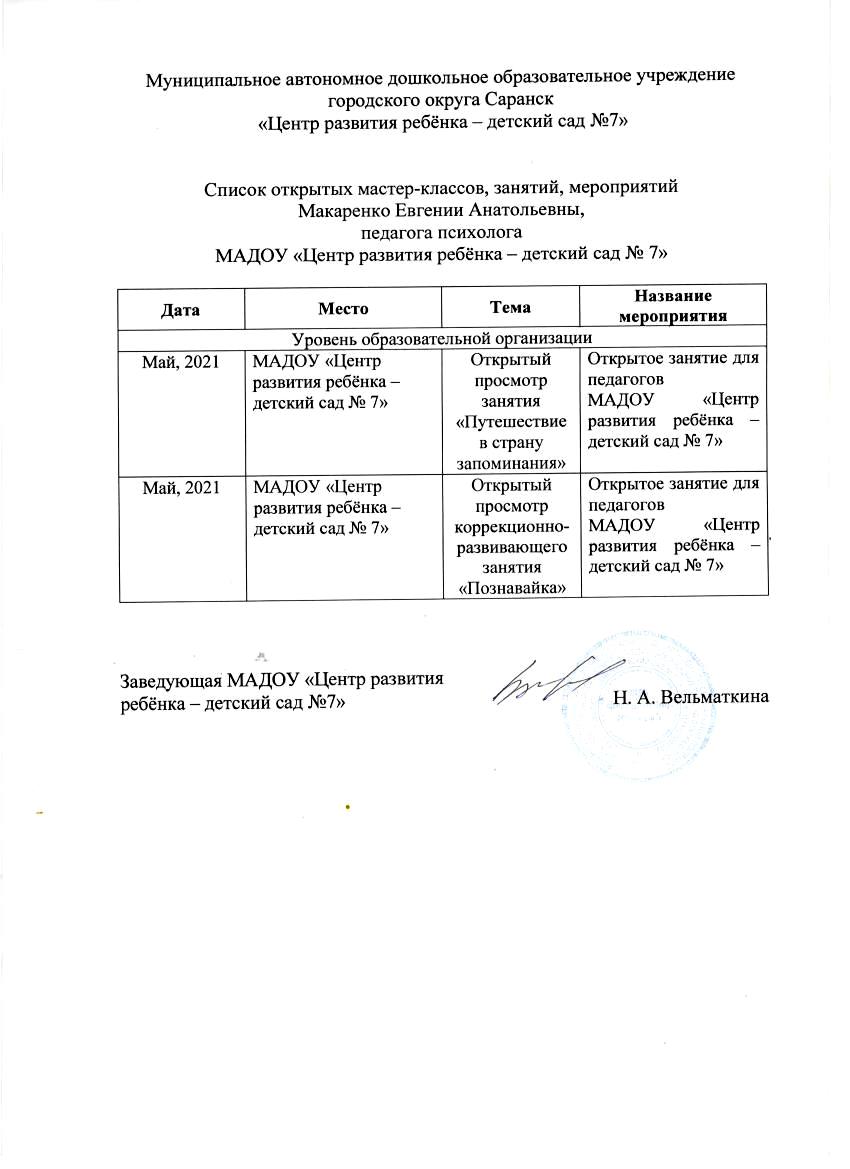 12. Экспертная деятельность
13. Общественно-педагогическая активность педагога: участие в работе педагогических сообществ, комиссиях, жюри конкурсов.
14.Участие педагога в профессиональных конкурсах
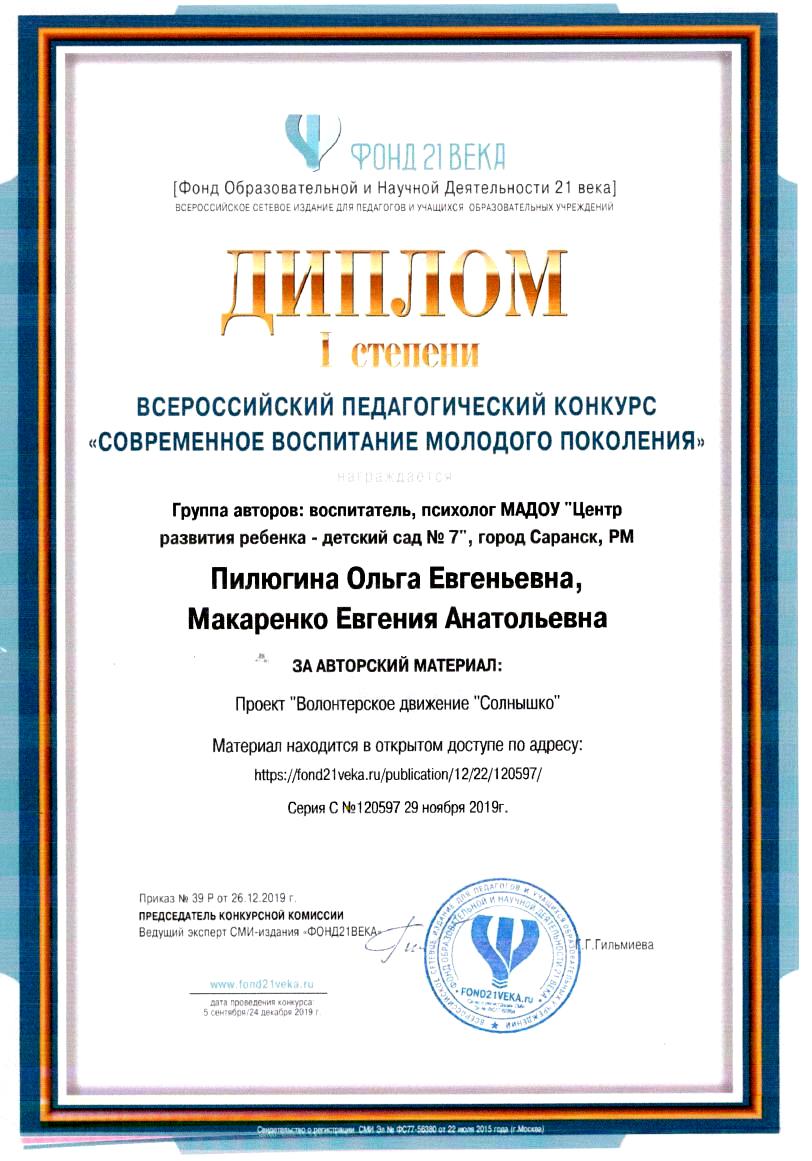 15. Наставничество
16. Награды поощрения
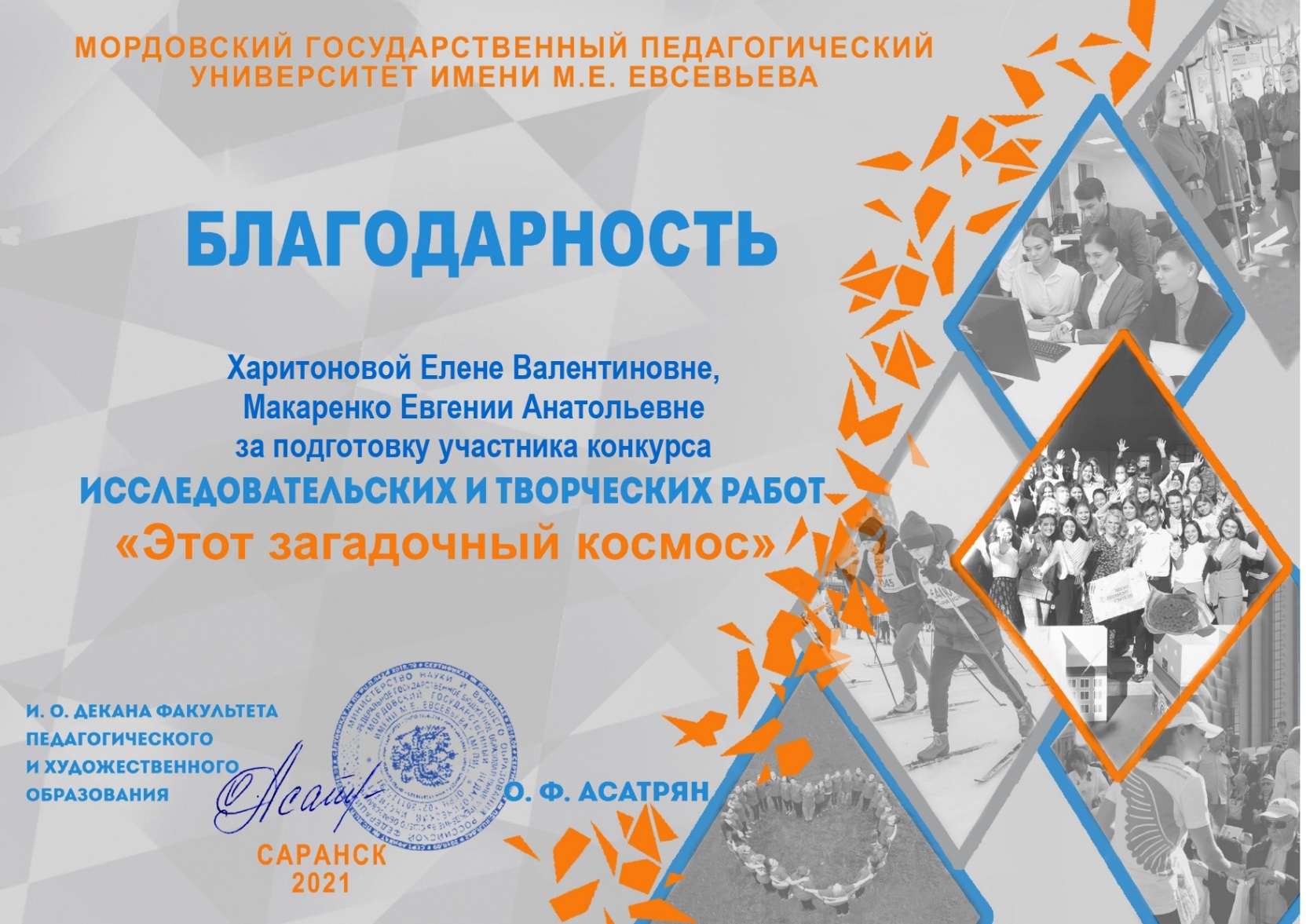 Спасибо